デジタルメディア処理1
担当: 井尻 敬
1
Deconvolution
ガウシアンフィルタの例
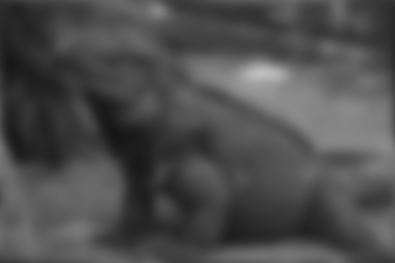 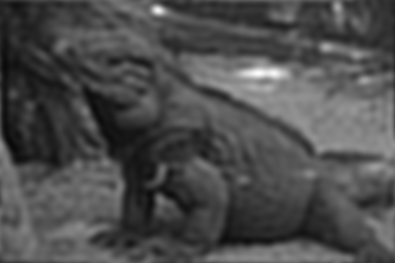 手振れ・焦点ずれによりボケてしまった画像
ボケのない画像を復元
ボケを引き起こした点広がり関数が既知ならば綺麗な復元が可能
2
Deconvolution
線分状の点広がり関数の例
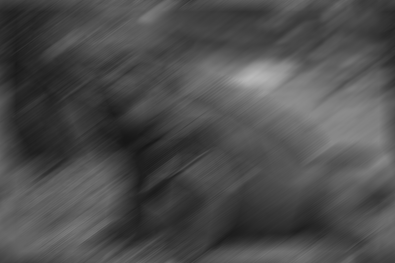 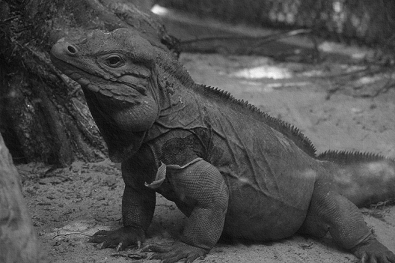 手振れ・焦点ずれによりボケてしまった画像
ボケのない画像を復元
ボケを引き起こした点広がり関数が既知ならば綺麗な復元が可能
3
Contents
達成目標
線形フィルタ（Convolution）の計算方法や性質について正しく説明できる
フーリエ変換の計算方法や性質について正しく説明できる
逆畳み込み(Deconvolution)について正しく説明できる

Contents
復習 : 線形フィルタ（Convolution）
復習 : フーリエ変換
逆畳み込み (Deconvolution)
復習 : 線形フィルタ（Convolution）
5
線形フィルタの例
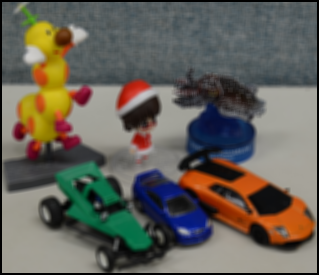 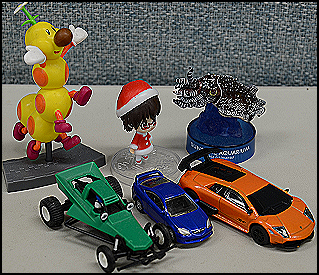 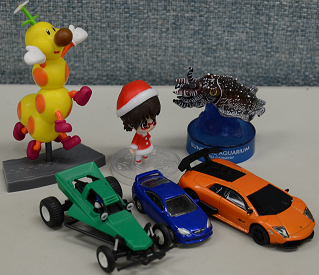 ぼかす
先鋭化
線形フィルタの例
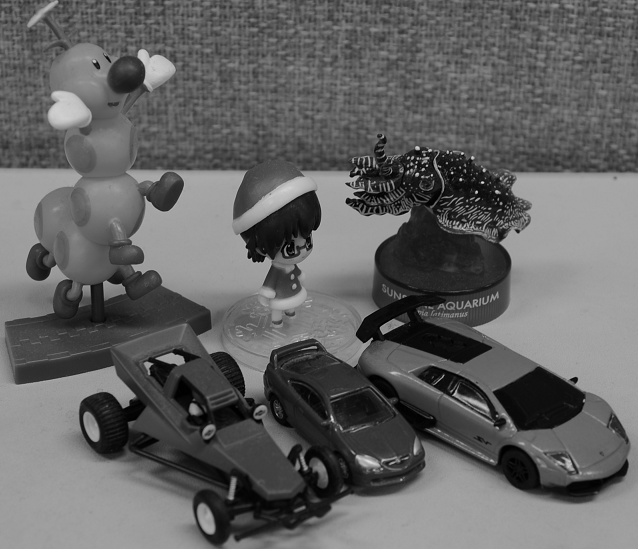 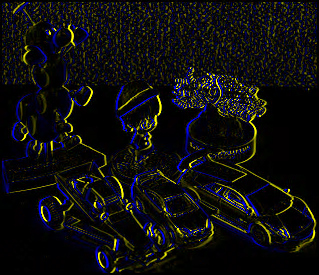 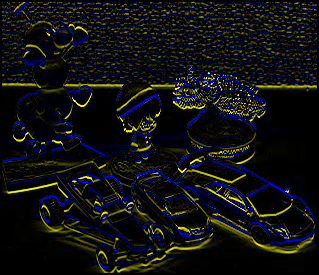 エッジ抽出　　　　　　　横方向              　　 縦方向
線形フィルタの例 1D
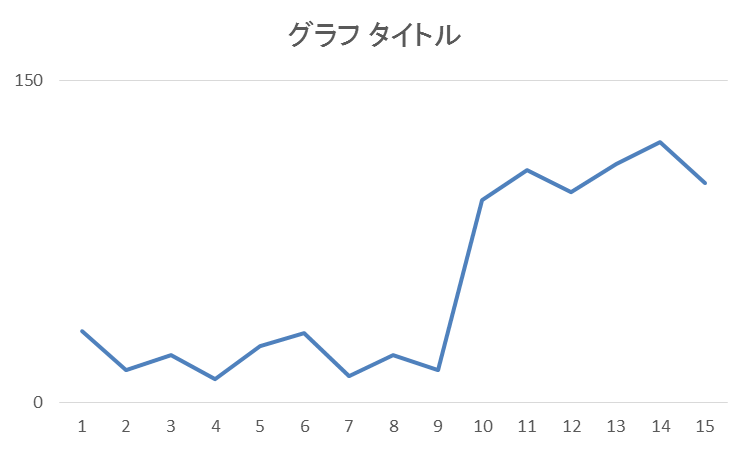 33
15
22
11
26
32
12
22
15
94
108
98
111
121
102
平滑化したい!
周囲３ピクセルの平均を取る
23
20
線形フィルタの例 1D
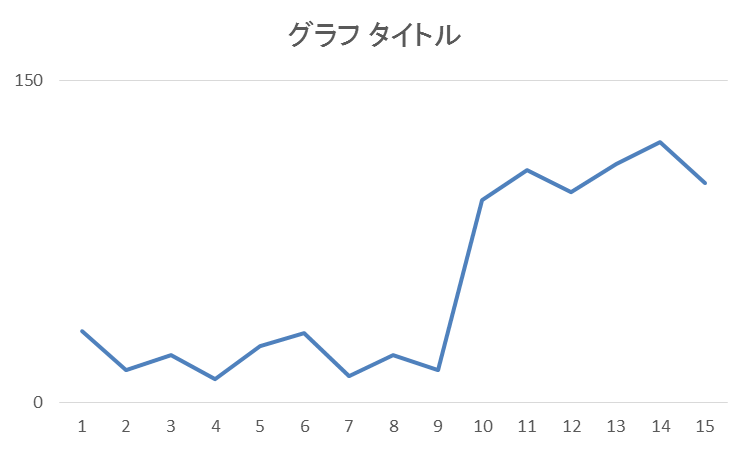 33
15
22
11
26
32
12
22
15
94
108
98
111
121
102
102
平滑化したい!
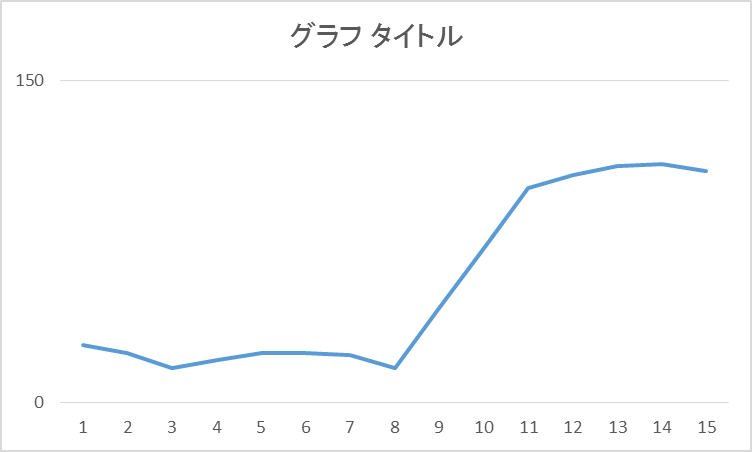 周囲３ピクセルの平均を取る
27
23
16
20
23
23
22
16
44
72
100
106
110
111
108
※端ははみ出すので値をコピー（ほかの方法もある）
線形フィルタ(1D)とは
出力画素値を周囲画素の重み付和で計算するフィルタ
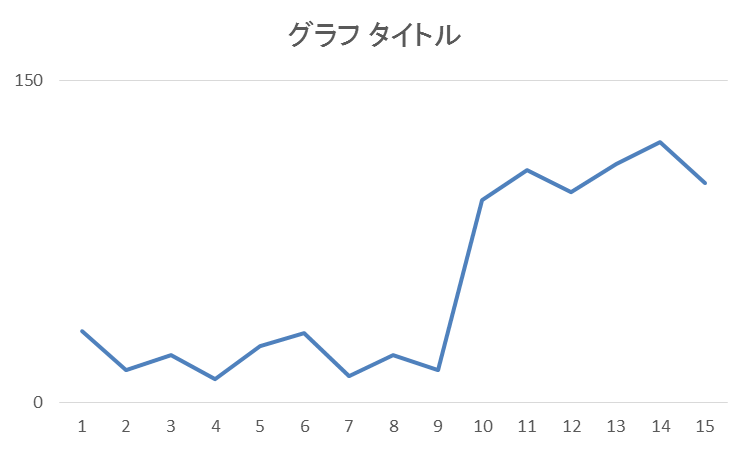 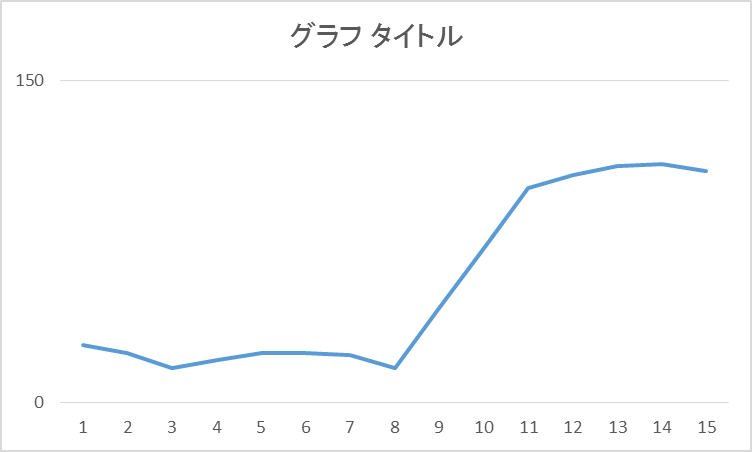 線形フィルタ(2D)とは
出力画素値を周囲画素の重み付和で計算するフィルタ
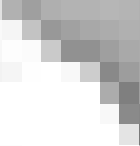 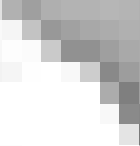 (i,j)
(i,j)
h(i,j)
フィルタ
I’ (i,j) 
出力画像
I(i,j)
入力画像
Convolution(畳み込み)とは
二つの関数 f (t) g(t)  に対する演算で以下の通り定義される
連続関数
離散関数
f (t) を固定し，g(t) を平行移動しながらf (t)に掛けあわせ，得られた関数を積分するとみてもよいかも
例題)
2つの関数f gの畳み込みを求めよ
例題)
2つの関数f gの畳み込みを求めよ
t
t
-1/2
1/2
-1/2
1/2
x
x
x+1/2
x-1/2
x+1/2
例題)
2つの関数f gの畳み込みを求めよ
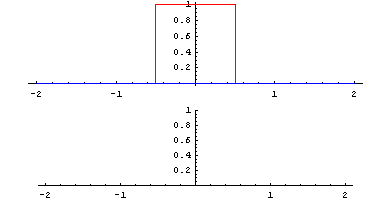 1
-1
1
By Lautaro Carmona [CC-BY-SA] from wikipedia
例題)
2つの関数f gの畳み込みを求めよ
例題)
2つの関数f gの畳み込みを求めよ
-1
1
-1
1
-1
1
x-1
x
x-1
x
x-1
x
例題)
2つの関数f gの畳み込みを求めよ
-1
1
-1
0
1
2
Convolution(畳み込み)とは
二つの関数 f (t) g(t)  を重ね合わせる演算で以下の通り定義される
連続関数
離散関数
f (t) を固定し，g(t) を平行移動しながらf (t)に掛けあわせ，得られた関数を積分とみてもよいかも
2次元Convolution(畳み込み)
二つの関数 f (x,y) g(x,y)  を重ね合わせる演算
連続関数
離散関数
f (x,y) を固定し，g(x,y) を平行移動しながらf (x,y)に掛けあわせ，得られた関数を積分

※長々と説明しましたが、教科書中の線形フィルタとの違いは，
積分域をフィルタの中だけから(-∞, ∞)に変更し，フィルタgの引数の一部がマイナスになった点です．
復習 : フーリエ変換
21
FourierSound.py
フーリエ変換とは（音）
時間に関する信号を、
周波数に関する信号に変換する手法
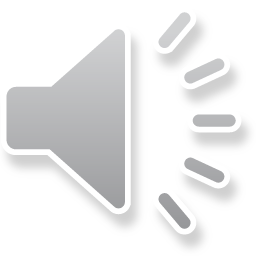 入力音声
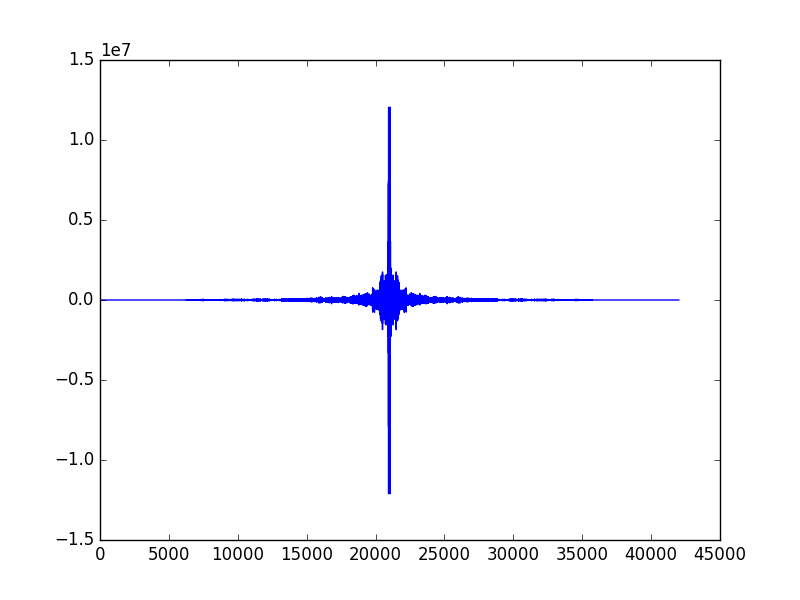 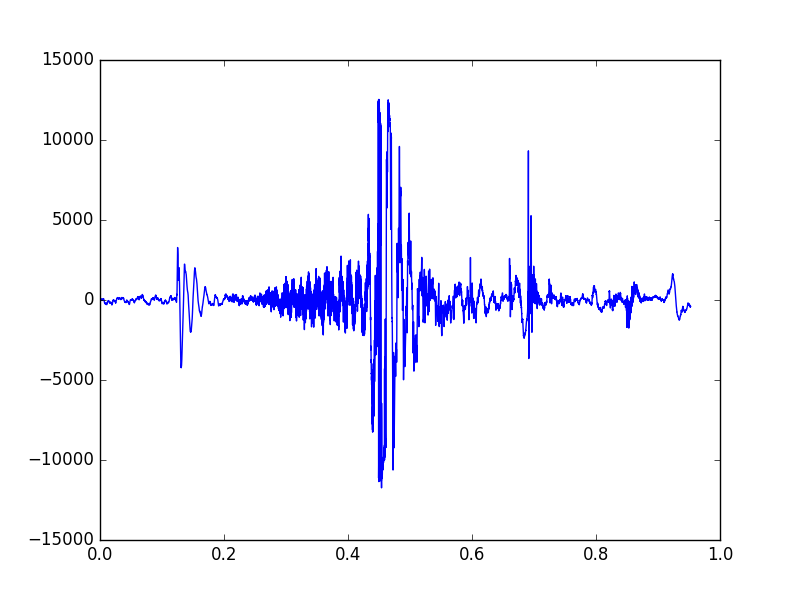 フーリエ変換
音圧
逆フーリエ変換
高周波
低周波
高周波
周波数
注) グラフ横軸は係数番号（Hzではない）
　　グラフ縦軸は複素数列の実部
時間
※) 両関数とも複素数関数となる（デジタルデータの場合は複素数列）
FourierSound.py
フーリエ変換とは（音）
フーリエ変換後の信号は元信号に含まれる正弦波の量を示す
※正確には，正弦波の大きさと位相を複素数で表現している
中央に近いほど低周波，外ほどが高周波
中央は，定数項で直流成分と呼ばれる
直流成分があるので正弦波の組み合わせでも平均値が0でない信号を作れる
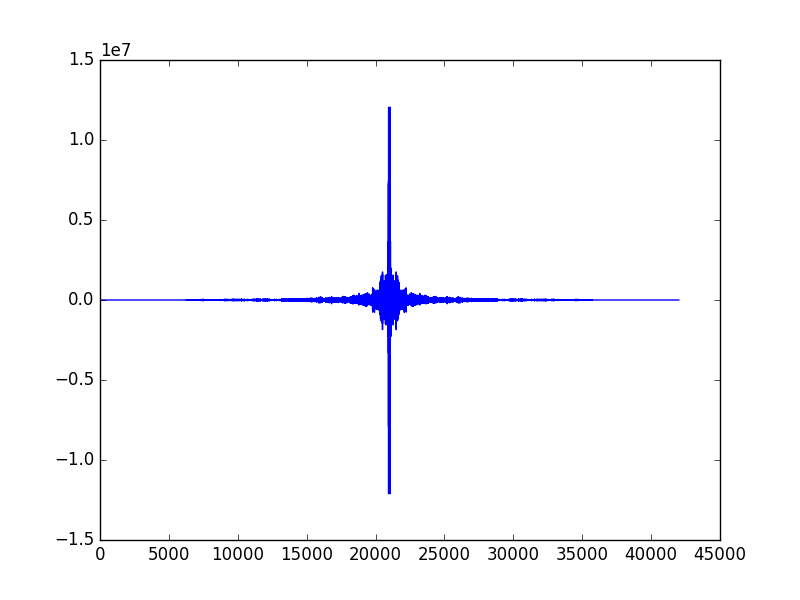 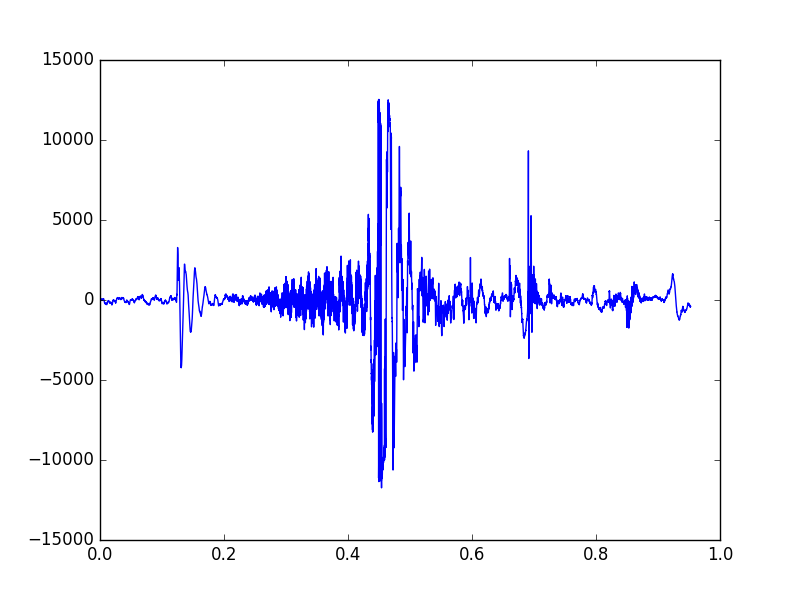 時間
周波数(係数番号)
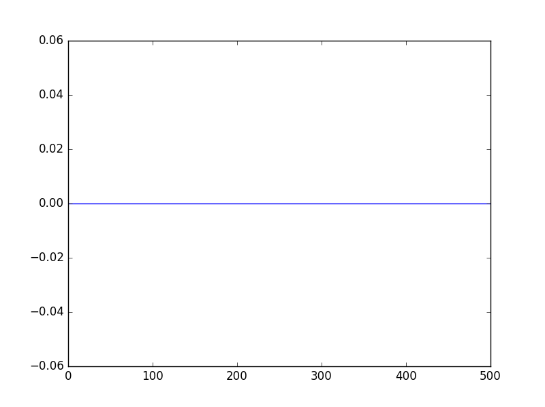 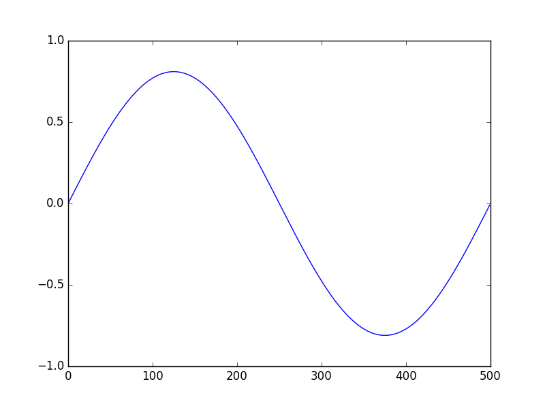 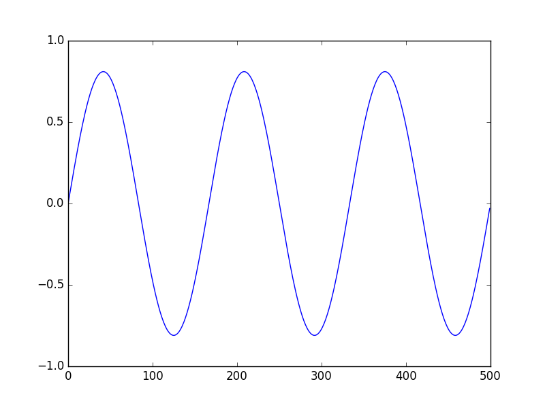 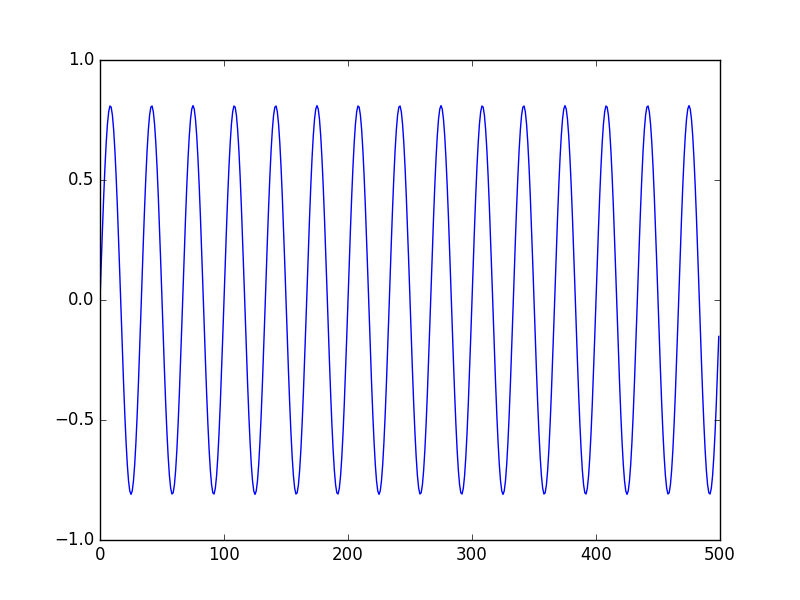 ※下の波はイメージ
※本来はもっともっと細かいです。
時間
時間
時間
時間
フーリエ変換とは
フーリエ変換 :
逆フーリエ変換 :
[Speaker Notes: このかたちをよく見ると，
f(t)を a倍すると
F(ω)も a倍される
形になっている

f(t)  af(t)
とすると
F(ω)  aF(ω)

逆フーリエ変換のみに　½πがあるのが気持ち悪い人は違う定義を行っている]
ガウス関数のフーリエ変換
導出も大切だけど結論も大切。
覚えてほしい！
ガウス関数をフーリエ変換するとガウス関数になる
虚部はゼロになる
標準偏差は逆数になる（裾の広いガウス関数は裾の狭いガウス関数に）
ガウス関数 :
フーリエ変換 :
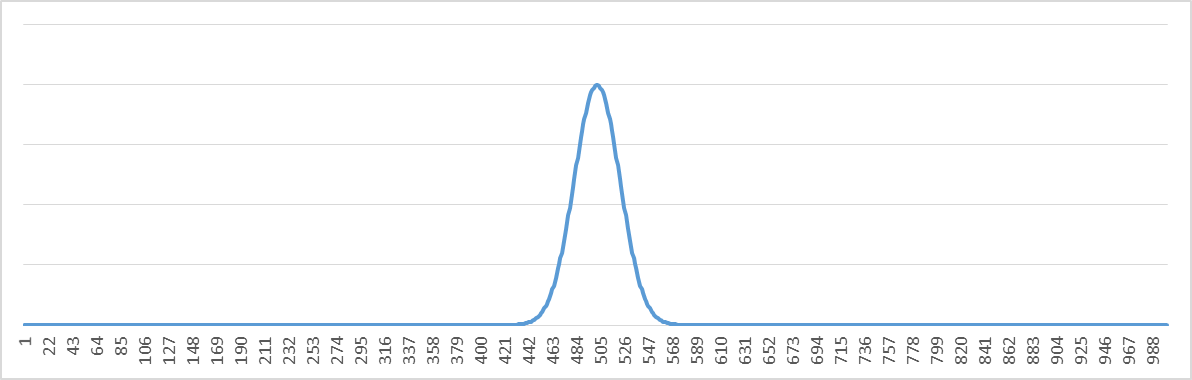 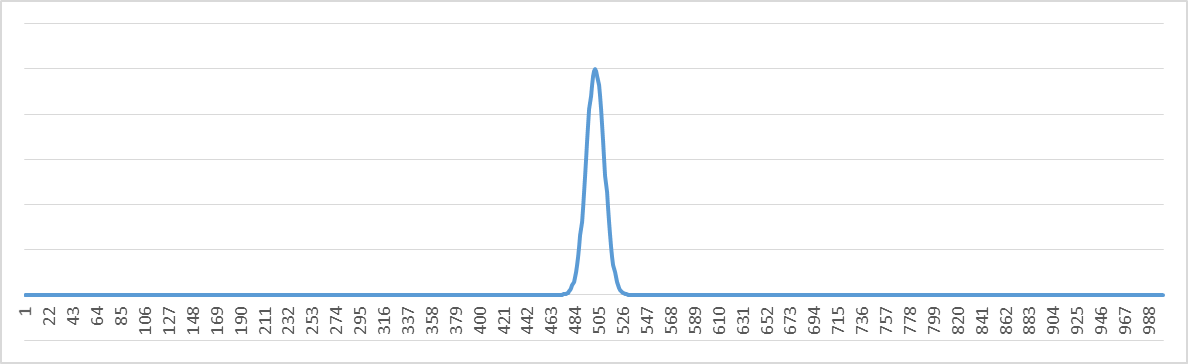 25
ガウス関数のフーリエ変換(導出)
(定義より)
(両辺微分)
(微分実行)
(整理・部分積分準備)
(部分積分)
(第一項はゼロ、第二項はG(w)なので)
ガウス関数のフーリエ変換(導出)
(これは一階の微分方程式なので変数分離で解ける)
(変数分離)
(両辺を積分、Cは積分定数)
(整理)
(積分定数を決める、有名な積分公式利用)
(求まった積分定数を代入して，フーリエ変換が得られた)
導出も大切だけど、結論も大切。
覚えてほしい！
畳み込み積分のフーリエ変換
畳み込み積分のフーリエ変換は、フーリエ変換後の積になる
28
導出も大切だけど、結論も大切。
覚えてほしい！
畳み込み積分のフーリエ変換
29
導出も大切だけど、結論も大切。
覚えてほしい！
畳み込み積分のフーリエ変換（導出）
(畳み込み積分の定義)
(hをフーリエ変換)
(整理)
(さらに整理、少し技巧的)
(x関連とt関連の項に分離)
30
フーリエ変換（復習）のまとめ
ガウス関数をフーリエ変換するとガウス関数になる
畳み込み積分のフーリエ変換はフーリエ変換の積になる
31
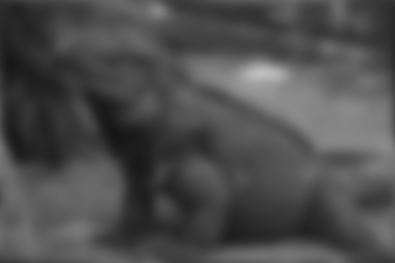 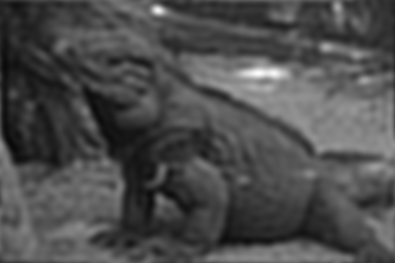 Deconvolution
32
画像の劣化モデル（1/2）
手ブレ・ピンボケ・撮影機器のノイズ等のため劣化した画像が取得される
劣化前画像復元のため劣化課程をモデル化（数式表現）する
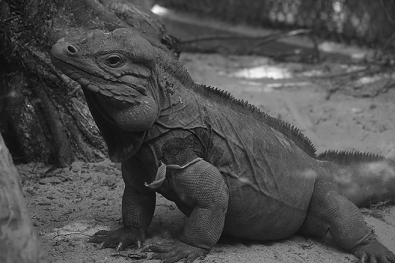 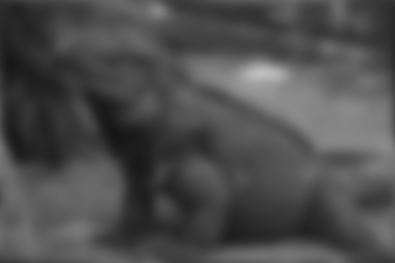 劣化
f (x,y) : 劣化の無い理想画像
※ピンホールカメラ動きの無いシーンを撮影すると取得可能
g(x,y) : 劣化画像
※ 手ブレ・ピンボケ・ノイズを含む
33
画像の劣化モデル（2/2）
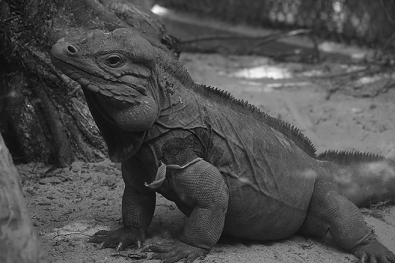 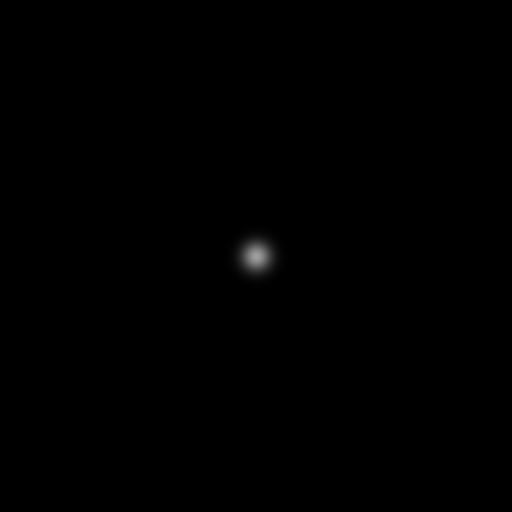 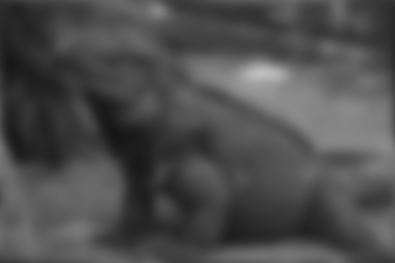 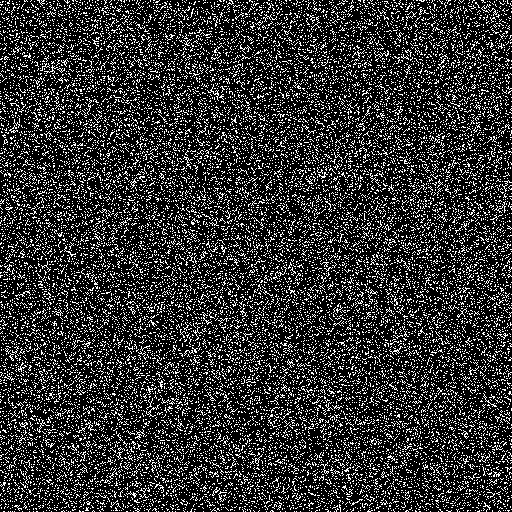 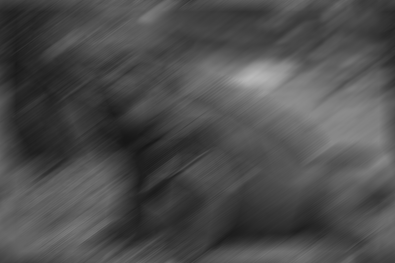 +
=
*
g(x,y)
h(x,y)
f(x,y)
n(x,y)
『元画像にカーネルh(x,y)を畳み込みノイズn(x,y)が加算されて』画像が劣化する
h(x,y)はボケの様子を表すもので 点広がり関数 と呼ばれる
34
点広がり関数 (PSF: point spread function)
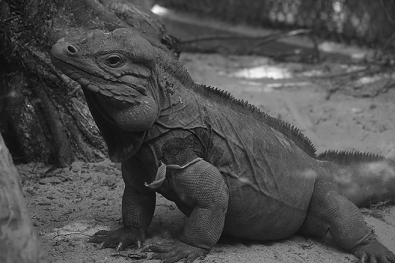 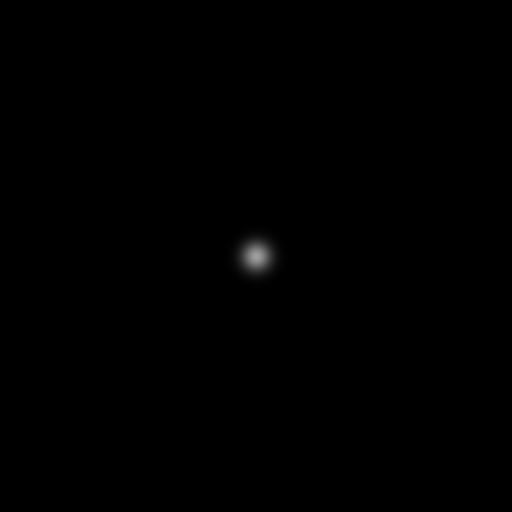 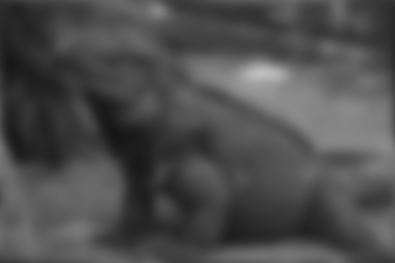 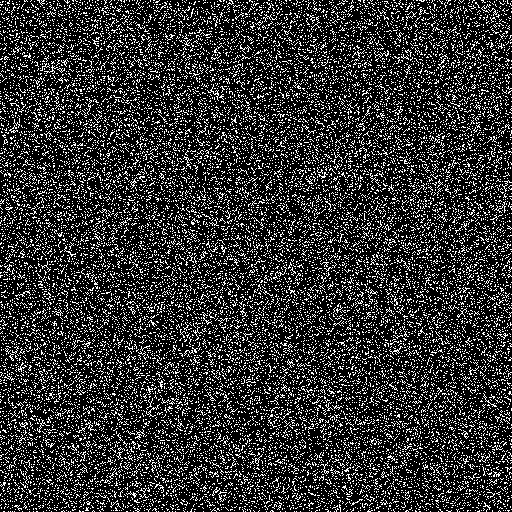 +
=
*
g(x,y)
h(x,y)
f(x,y)
n(x,y)
画像劣化時に元画像に畳み込まれている関数h(x,y)のこと
劣化の特性を表す
元画像が点光源のとき、劣化画像に表れる応答を表すため、点広がり関数（PSD）やインパルス応答と呼ばれる
35
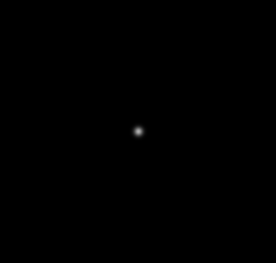 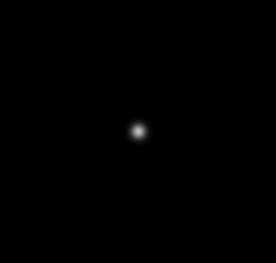 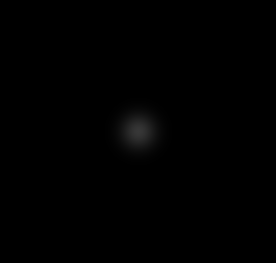 劣化画像例
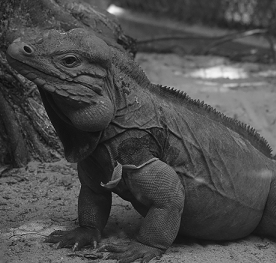 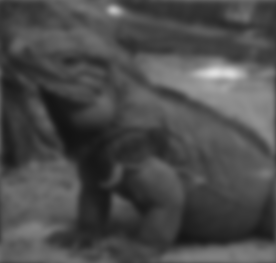 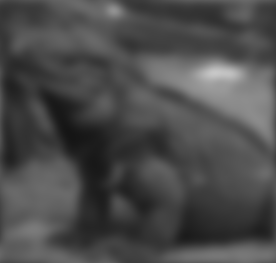 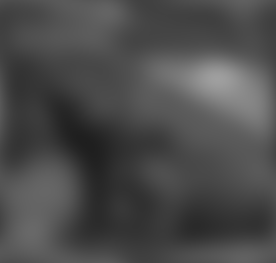 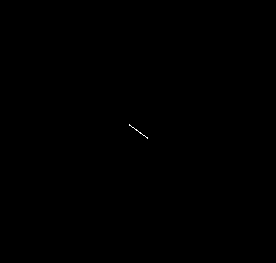 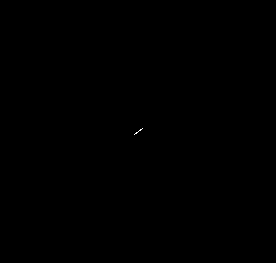 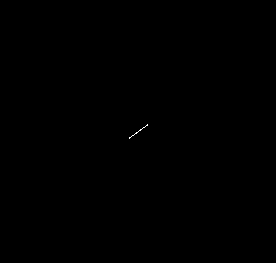 劣化画像例
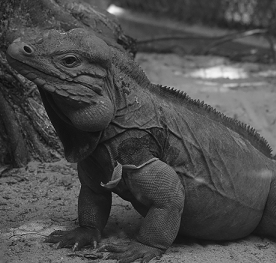 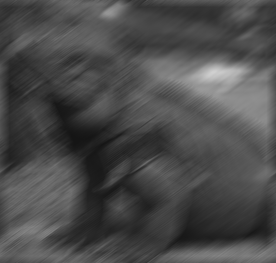 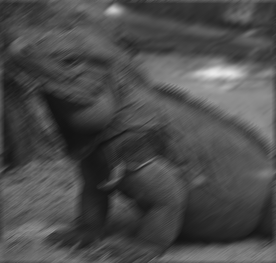 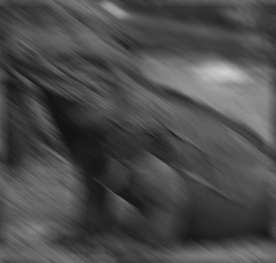 劣化画像の復元 （単純な手法）
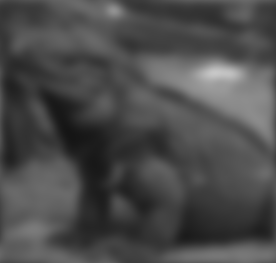 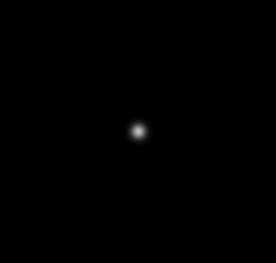 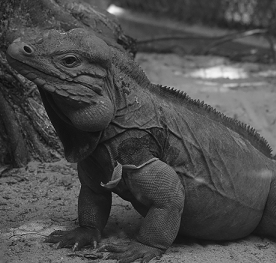 劣化画像と点広がり関数から元画像を取得する問題を考える
38
劣化画像の復元 （単純な手法）
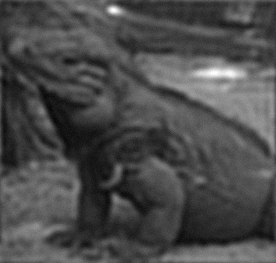 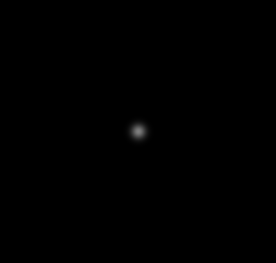 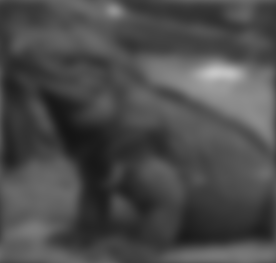 g
h
フーリエ変換
逆フーリエ変換
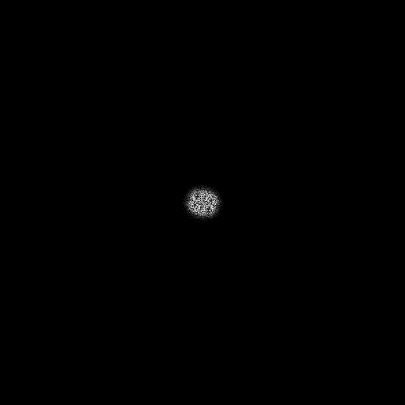 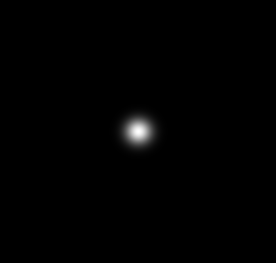 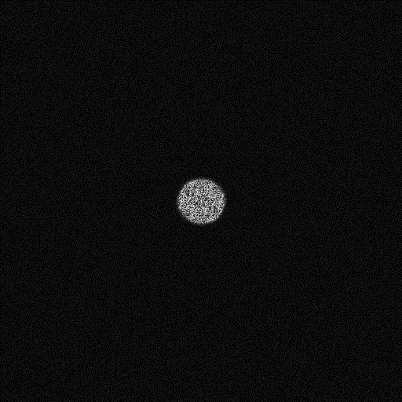 G
H
G/H
39
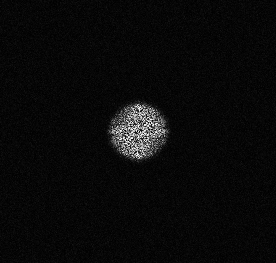 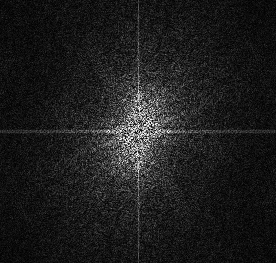 正解との比較
右が正解
左が復元手法
※Hに対する閾値処理の影響が見られる
※閾値処理を行なわないと高周波成分に存在するノイズが強調され画像はうまく復元されない
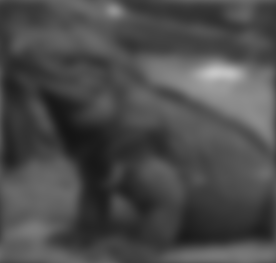 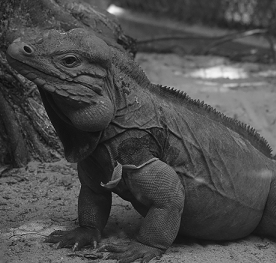 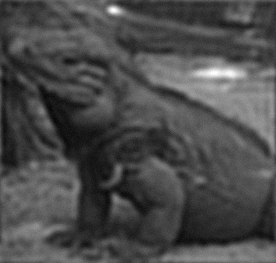 40
[Speaker Notes: ※]
sigma = 5.0を利用
tの影響
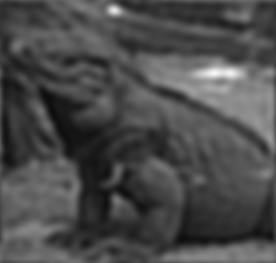 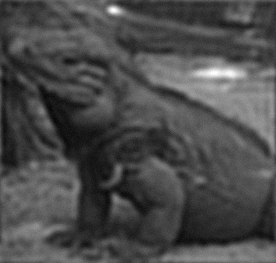 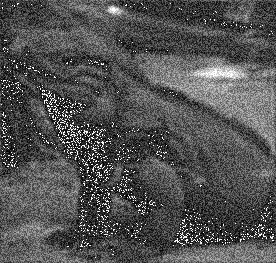 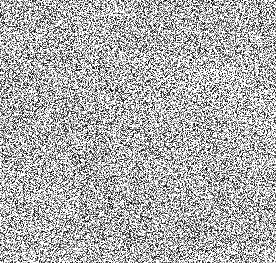 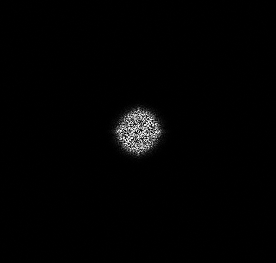 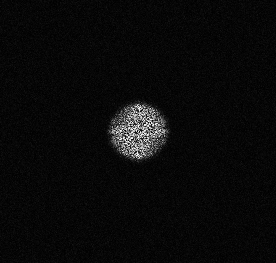 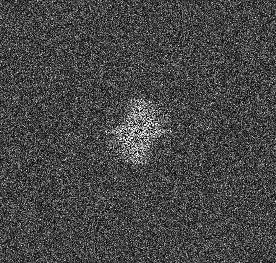 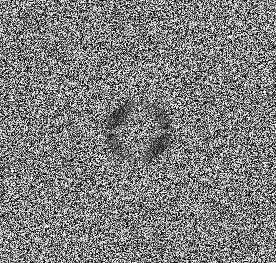 t=0.1
t=0.01
t=0.001
t=0.0001
41
劣化画像の復元 : Wiener filter
先の単純な手法の問題点（ノイズ無視・Hがゼロに近いときに困る）を改善
周波数空間において元画像F(u,v)と復元画像F’(u,v)=M(u,v)G(u,v)の平均二乗誤差を最小化
この解として以下が得られる
導出の参考　[http://web.engr.oregonstate.edu/~sinisa/courses/OSU/ECE468/lectures/ECE468_13.pdf]
Wiener filter 適用例
劣化画像
Wiener filter
単純な手法 1/H
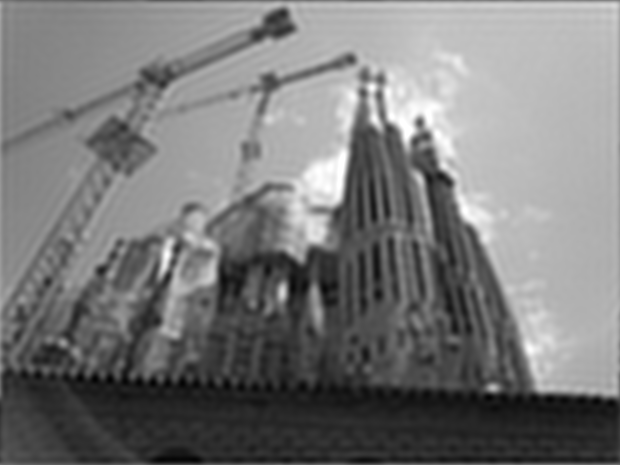 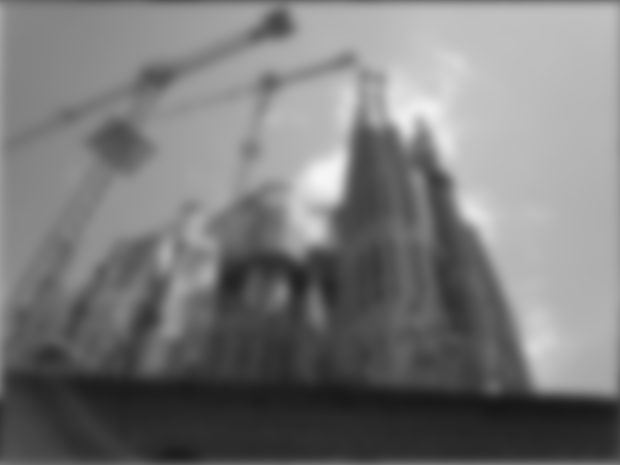 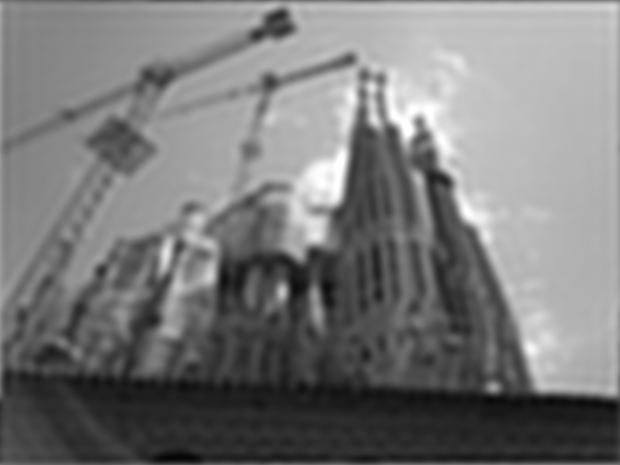 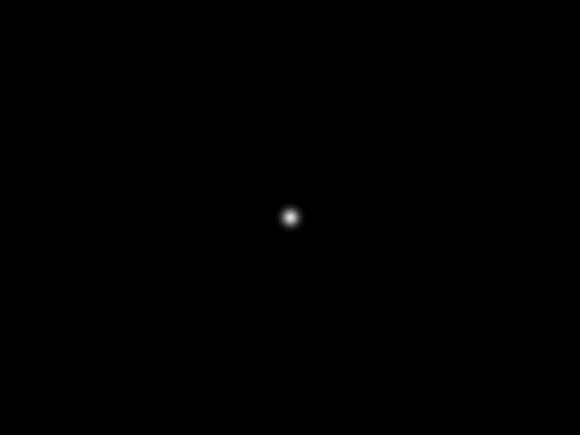 σ = 6のガウシアン
ε = 0.00001
43
Wiener filter 適用例
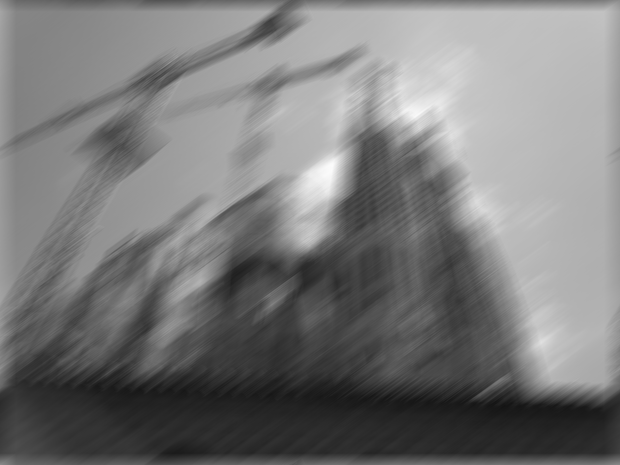 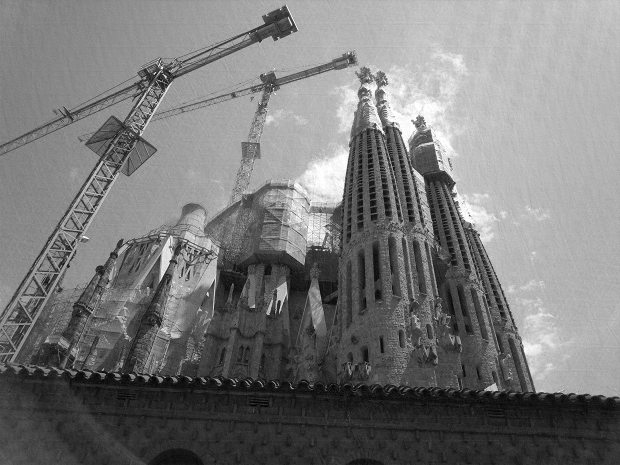 劣化画像
Wiener filter
単純な手法 1/H
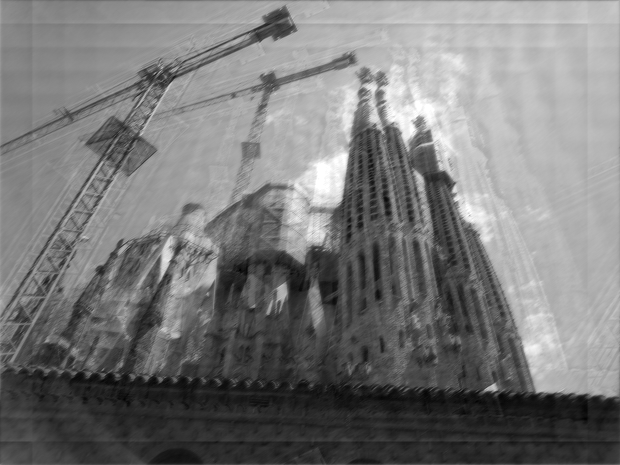 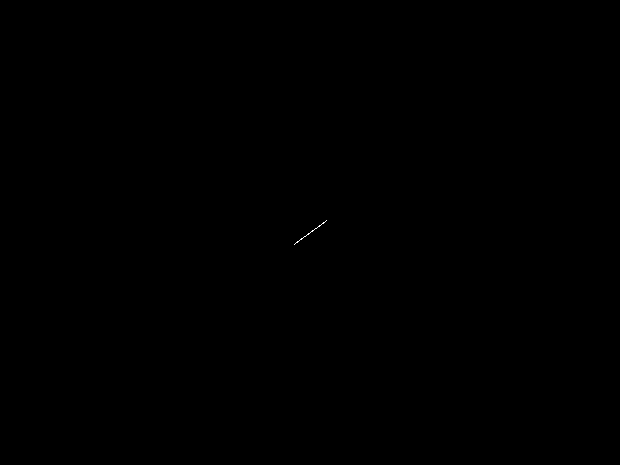 w = 20, θ=0.8π の線分カーネル
ε = 0.00001
44
まとめ: Deconvolution
Deconvolution（逆畳み込み）とは，
『畳み込み(convolution)は，周波数空間では関数どうしの積になる』という特徴を利用し，
   劣化画像 g（畳み込み後）と 点広がり関数 h から，元画像を復元する処理のこと
以下二つのフィルタを紹介した
点広がり関数の逆数を利用した単純なフィルタ
ノイズを考慮し復元画像と元画像の誤差を最小化する Wiener filter
今回は点広がり関数を既知としたが，これも同時に推定する手法もある
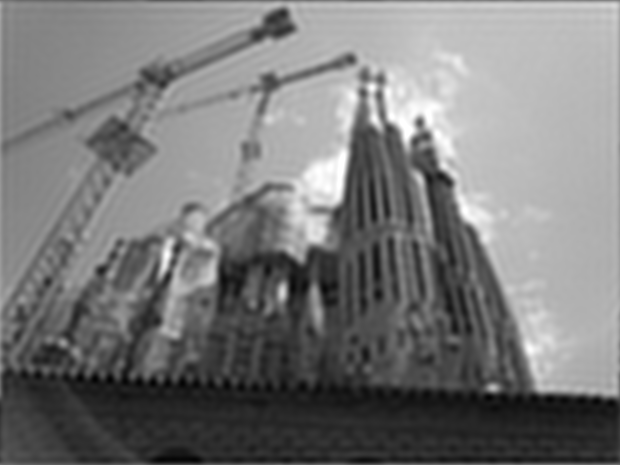 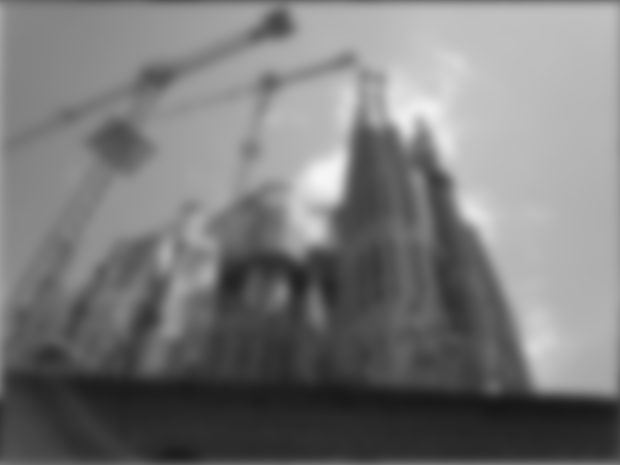 45
参考
点広がり関数 h のフーリエ変換 H について
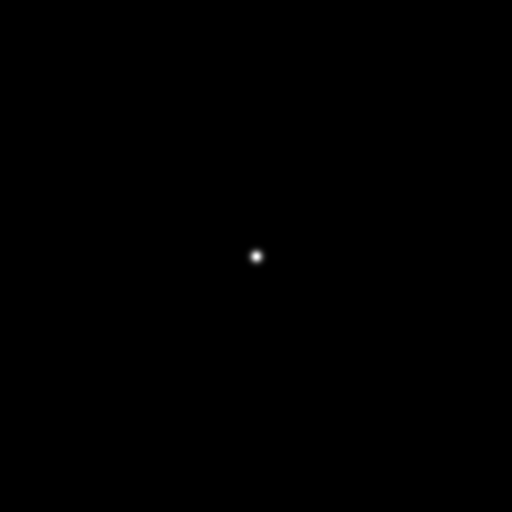 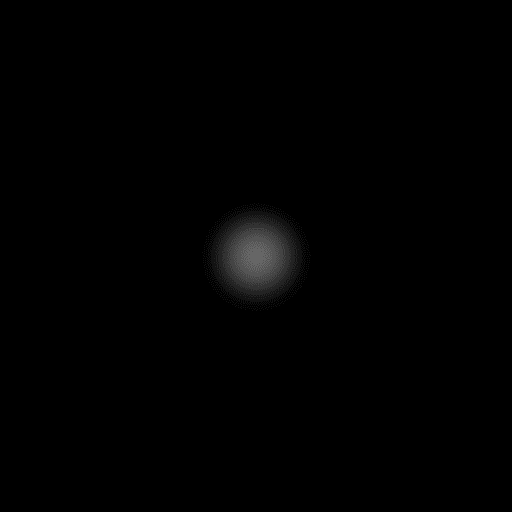 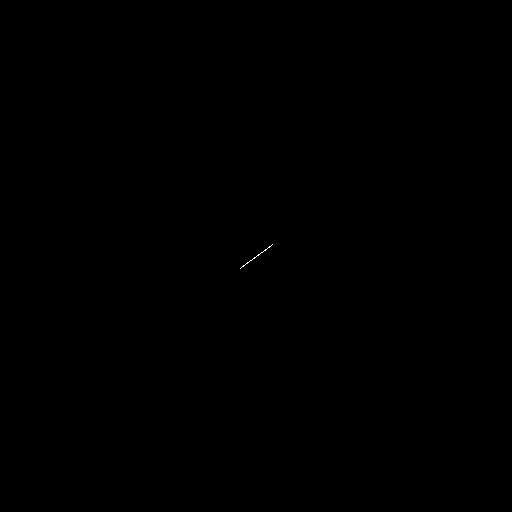 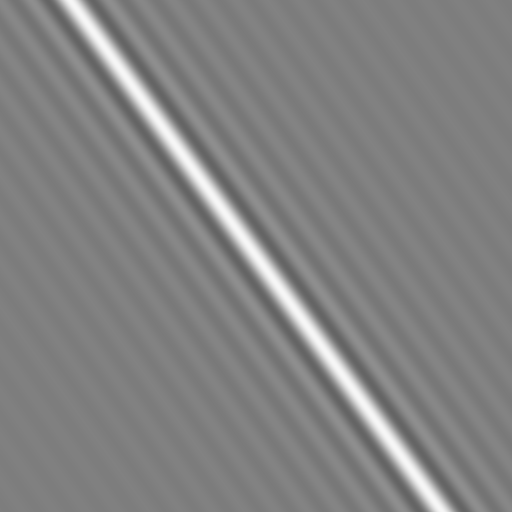 ※ w: 線分の長さ、θ線分の傾き
46
少し余談（FFTの簡単な説明）
47
N=8のときの離散フーリエ変換を考えてみる
48
49
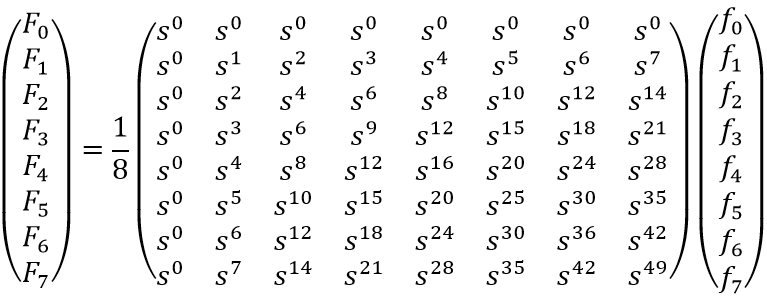 行列自体は前計算可能
行列と (f0, f1, f2,… f7)の積には，複素数の掛け算が 8×8回必用  O(N2)
Nが2のべき乗のとき，これをO(N log N)で計算できる!!
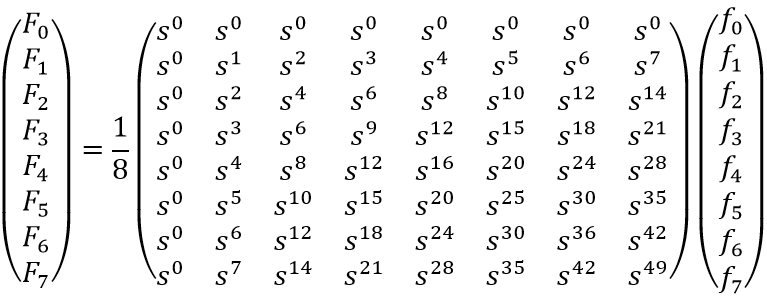 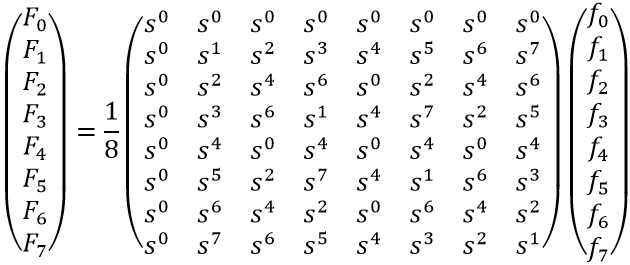 乗数が7以下になるよう変形
なんか繰り返しが見える…
51
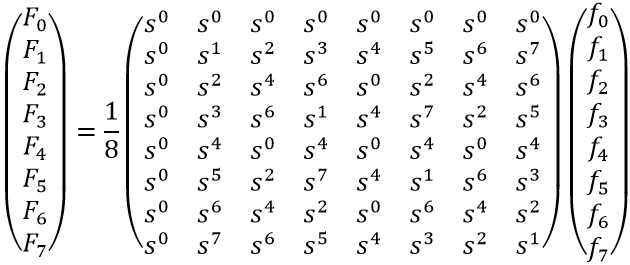 偶数列に注目して…
　偶数列が先に、
　奇数列が後に
なるよう入れ替える
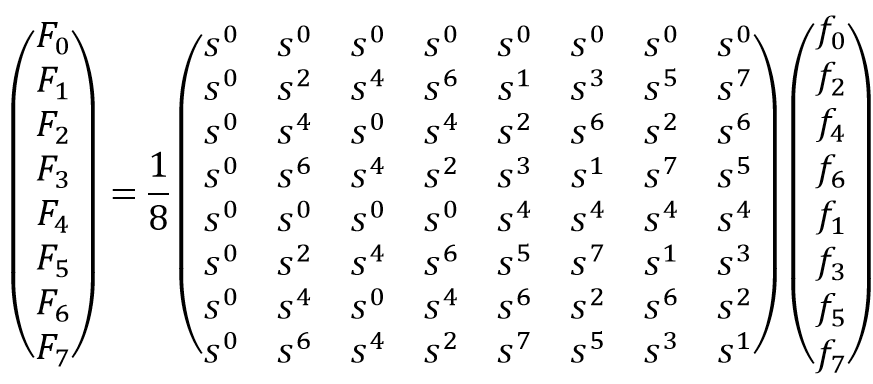 52
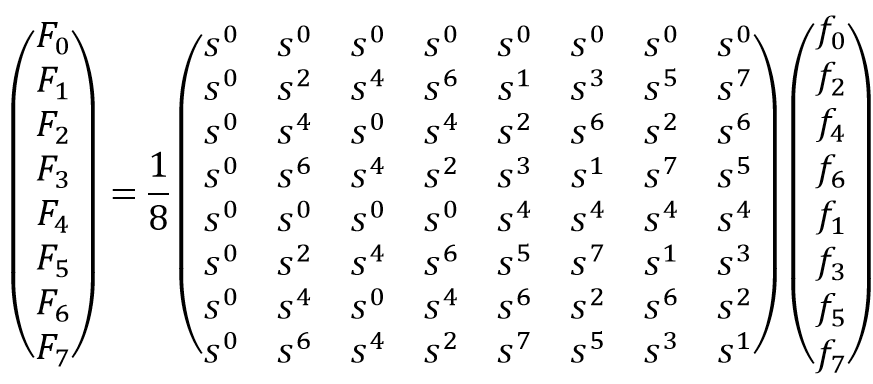 この行列をじっくり眺める
この部分は…
この部分は同じ！
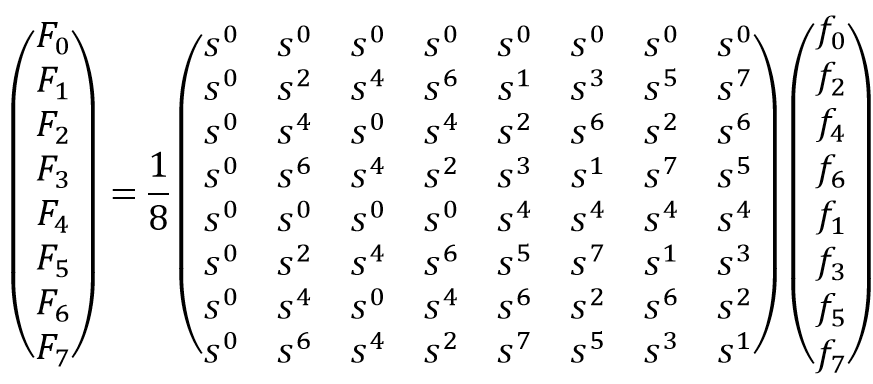 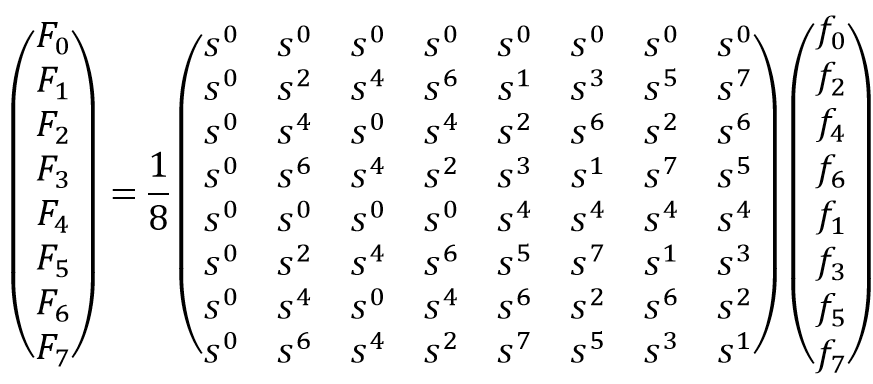 黄色い部分の
繰り返しが隠れている!
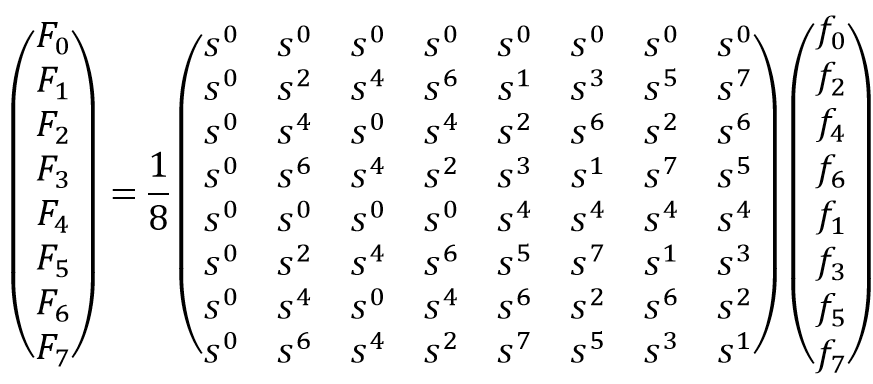 先の繰り返し構造を利用して
以下の通り変形できる
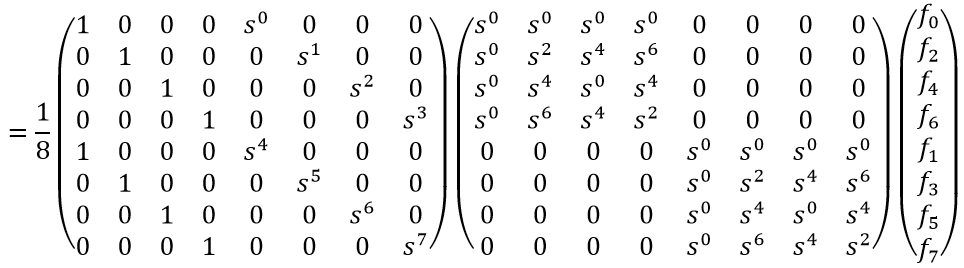 複素数
掛け算
回数
4 x 8 回(疎行列ｘベクトル)
1 x 8 回(疎行列ｘベクトル)
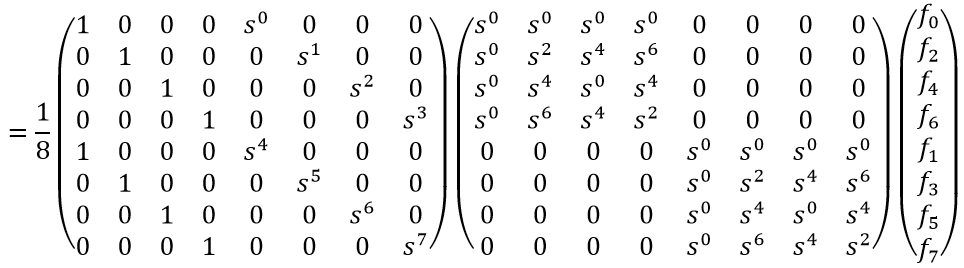 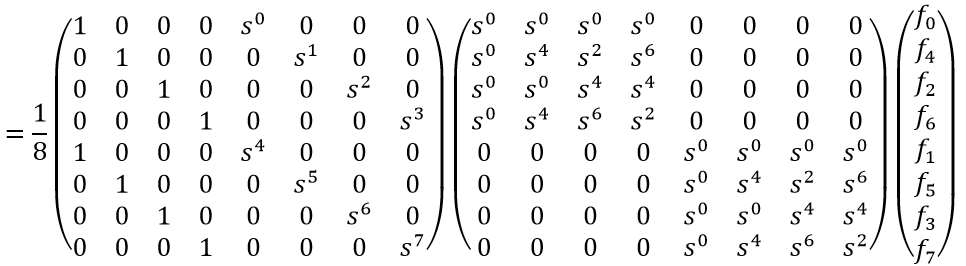 偶数列を先に
奇数列を後になるよう
入れ替える
この黄色い部分の中に
さらに繰り返しが存在
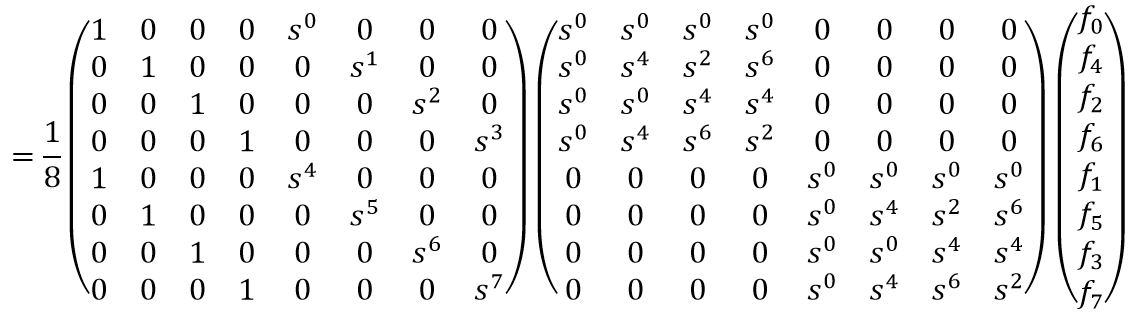 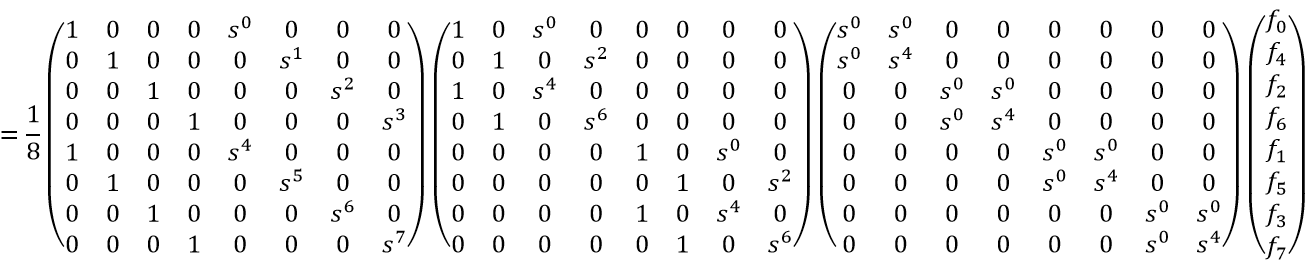 1 x 8 回
1 x 8 回
1 x 8 回
1x8 + 1x8 + 2x8  : 
2分割の回数だけ1x8 が生じるので O(N log N) に
56
この黄色い部分の中に
さらに繰り返しが存在
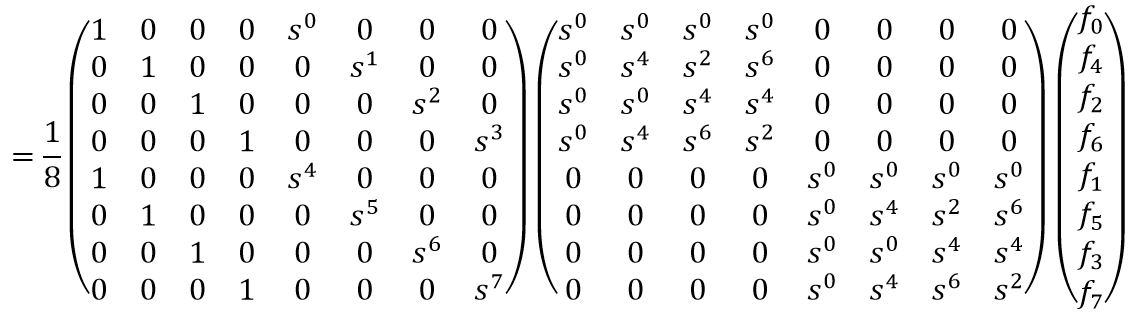 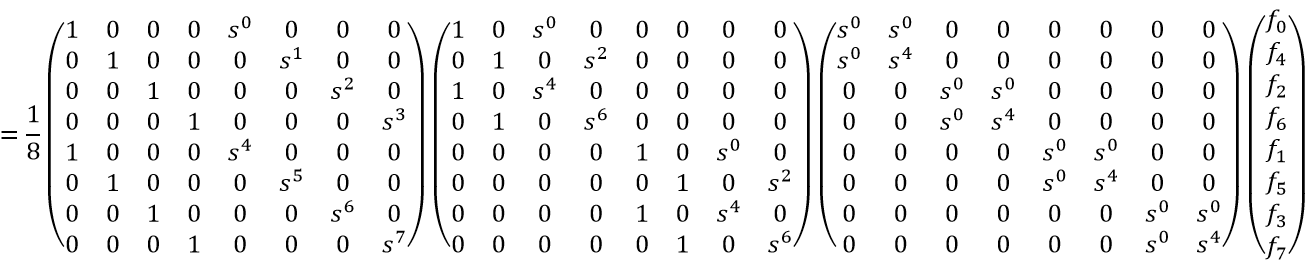 1 x 4 回
1 x 8 回
S0=1を考慮すると
掛け算は1x4回
1 x 8 回
1x8 + 1x8 + 2x8  : 
2分割の回数だけ1x8 が生じるので O(N log N) に
57
『 NxN 疎行列 　×   N次元 ベクトル』の繰り返しである
NxN 疎行列の各行には『1』と sk が一つだけ含まれる
行列xベクトル 演算は，
 ベクトルから2個選んで
 片方をそのまま、もう片方に sk をかけて足し合わせる
     バタフライ演算がうっすらと見えてきませんか？
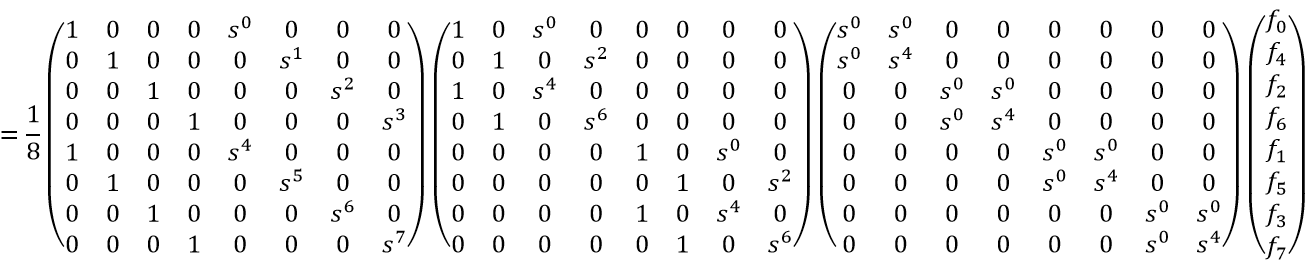 58
離散フーリエ変換（1D）
フーリエ
変換
逆フーリエ
変換
…
…
…
…
0
1
2
0
1
2
N-1
N-1
まとめ: 離散フーリエ変換
フーリエ
変換
逆フーリエ
変換
…
…
…
…
0
1
2
0
1
2
N-1
N-1
60